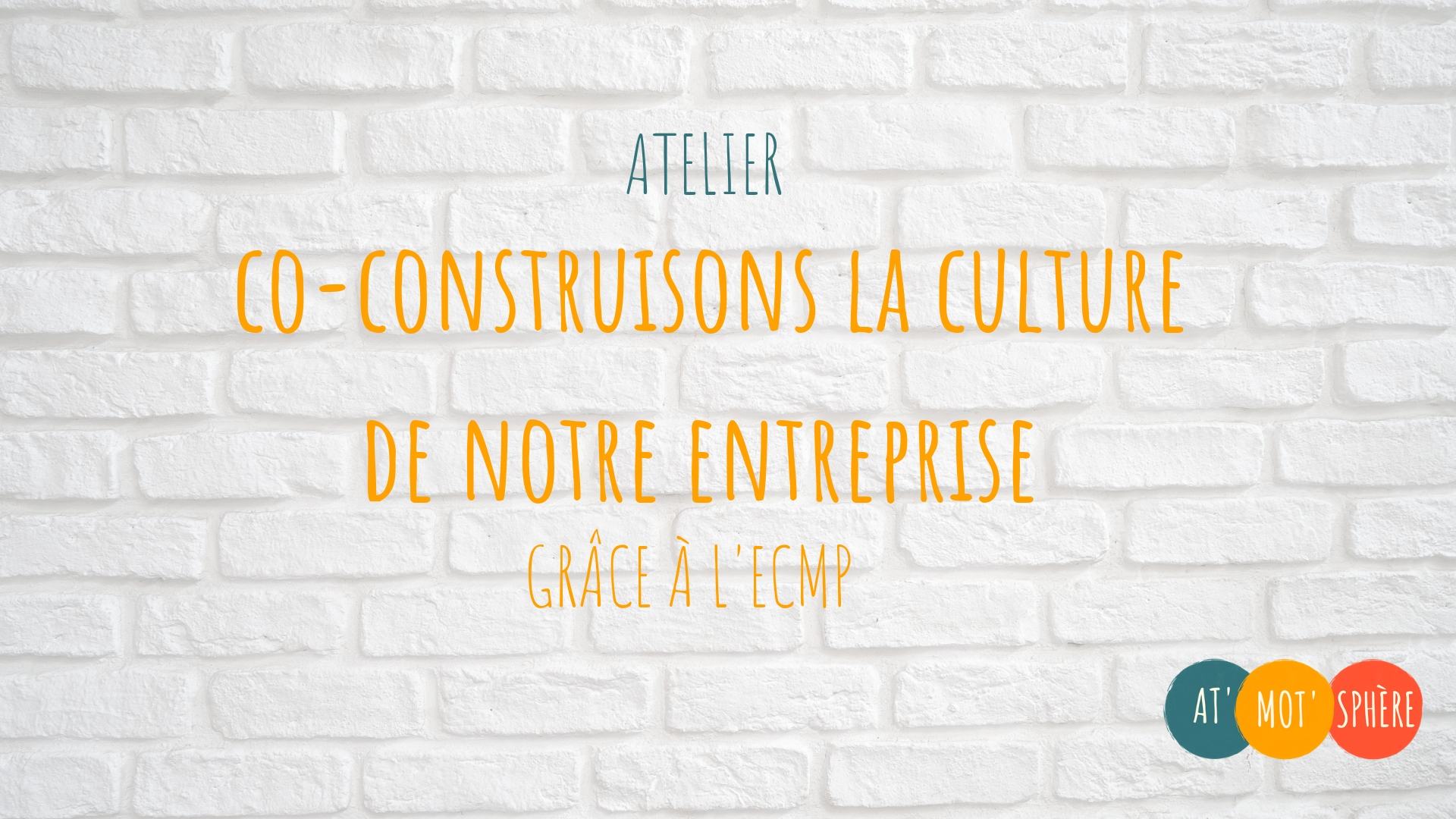 Colle ton logo
Date/lieu
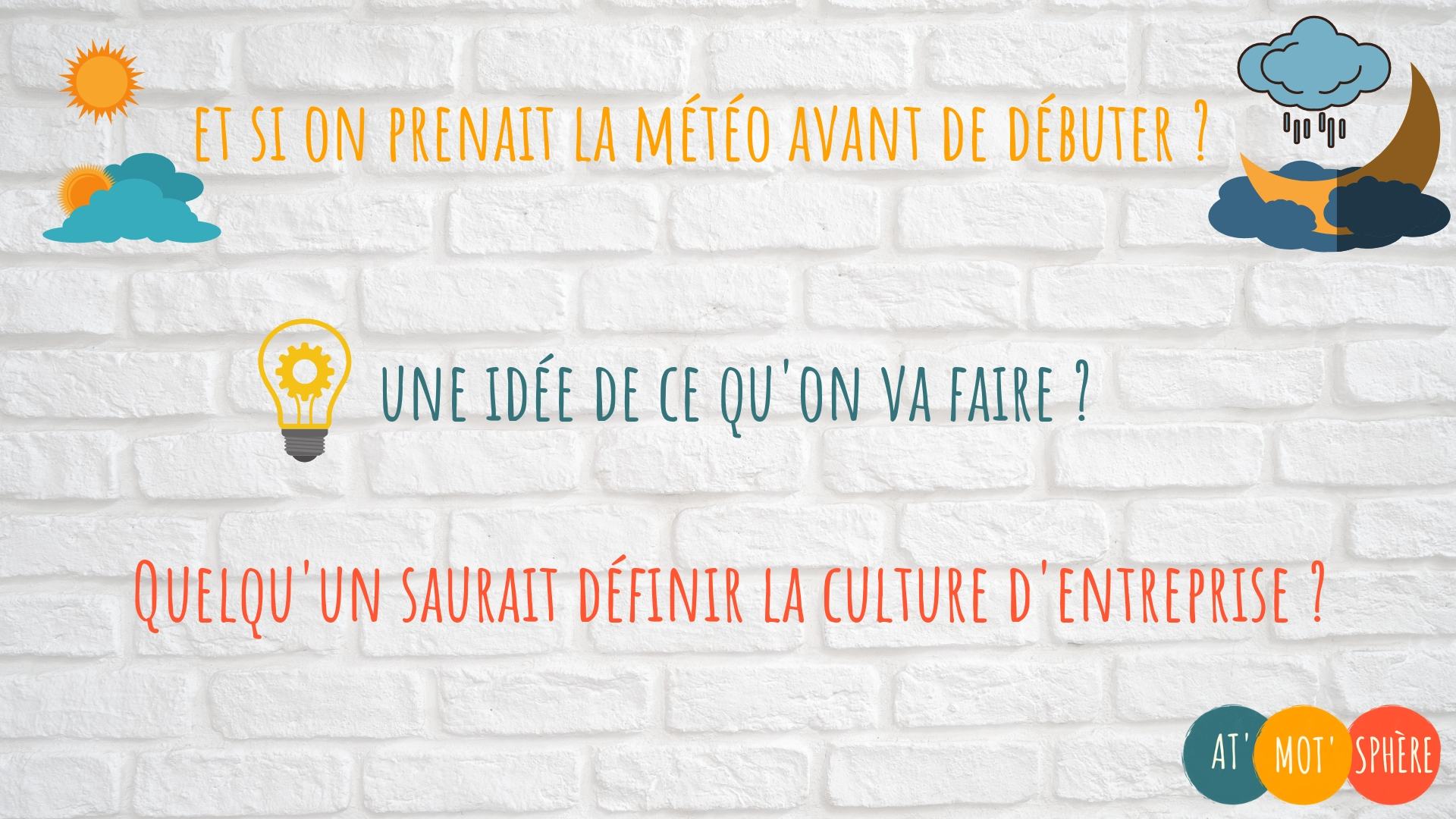 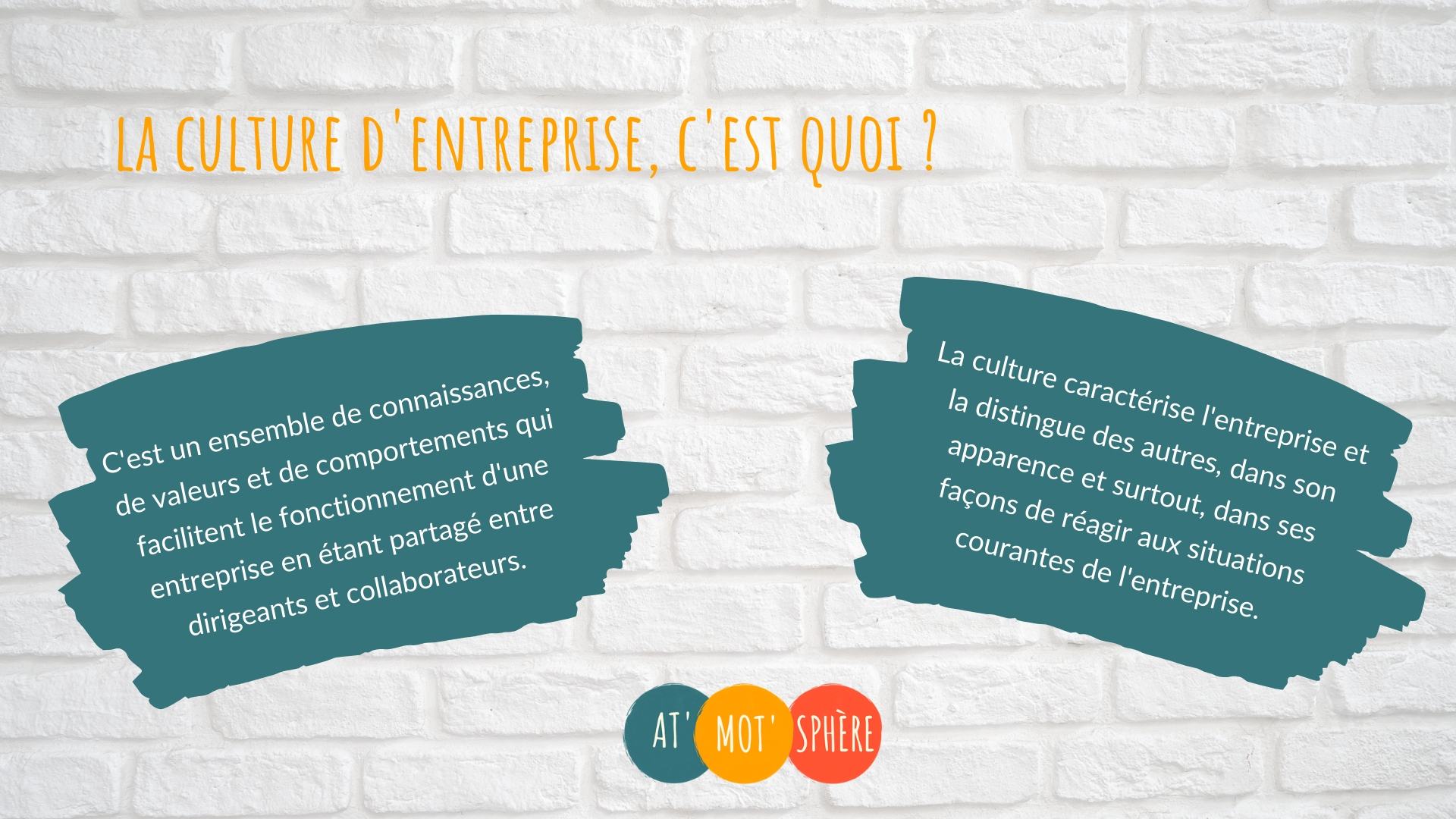 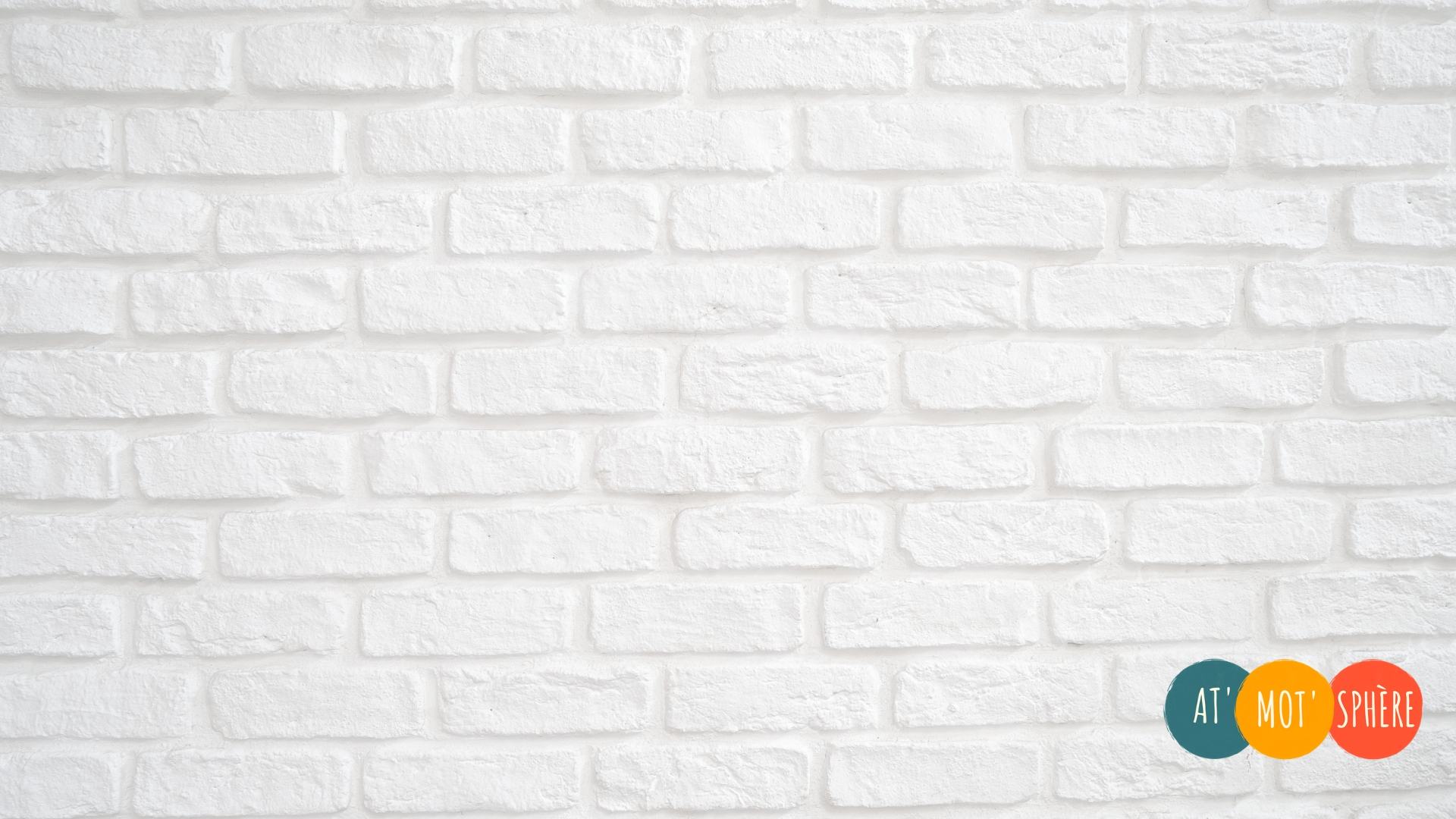 Slide vide te permettant d'expliquer pourquoi tu souhaites tenir cet atelier
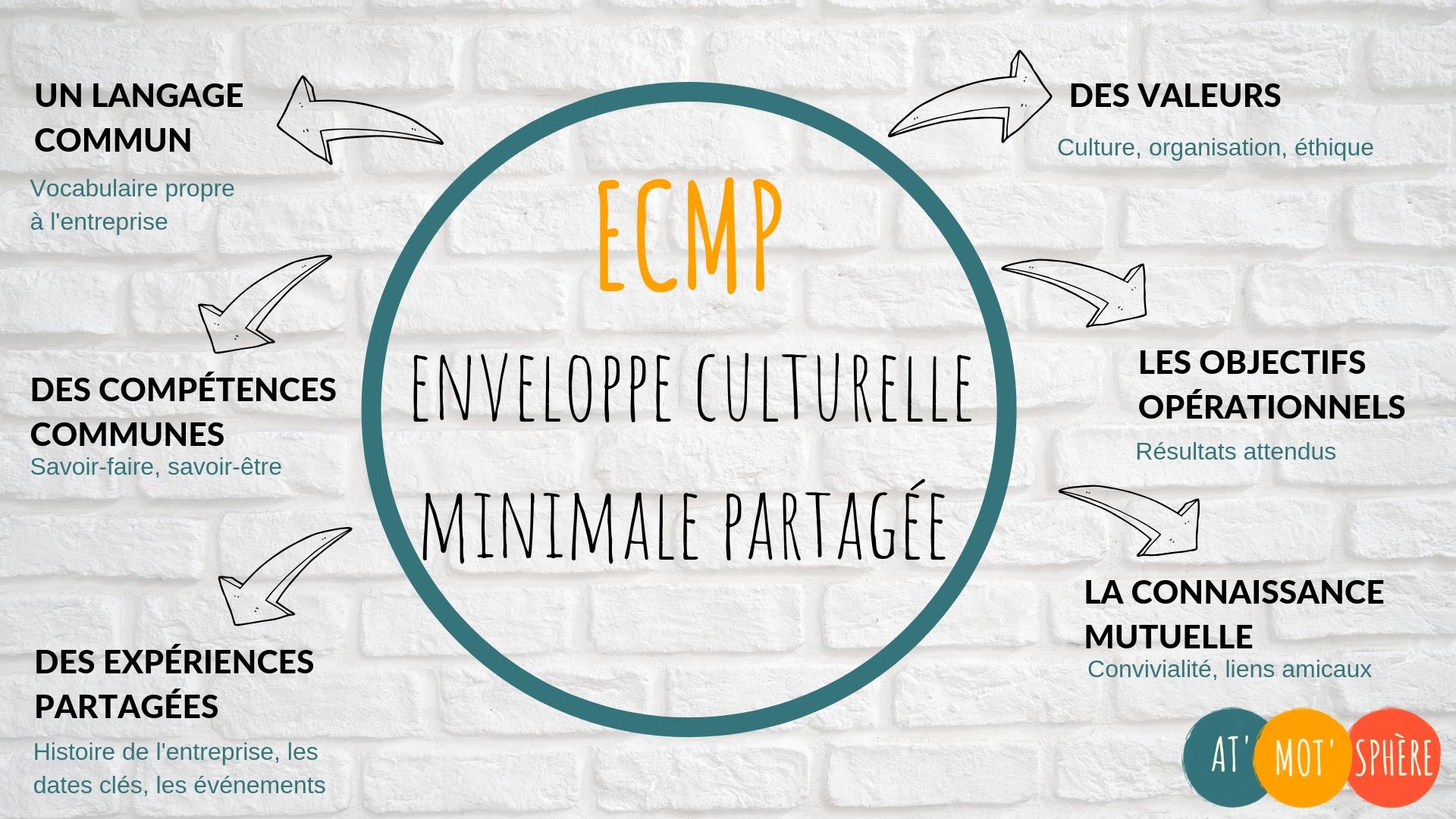 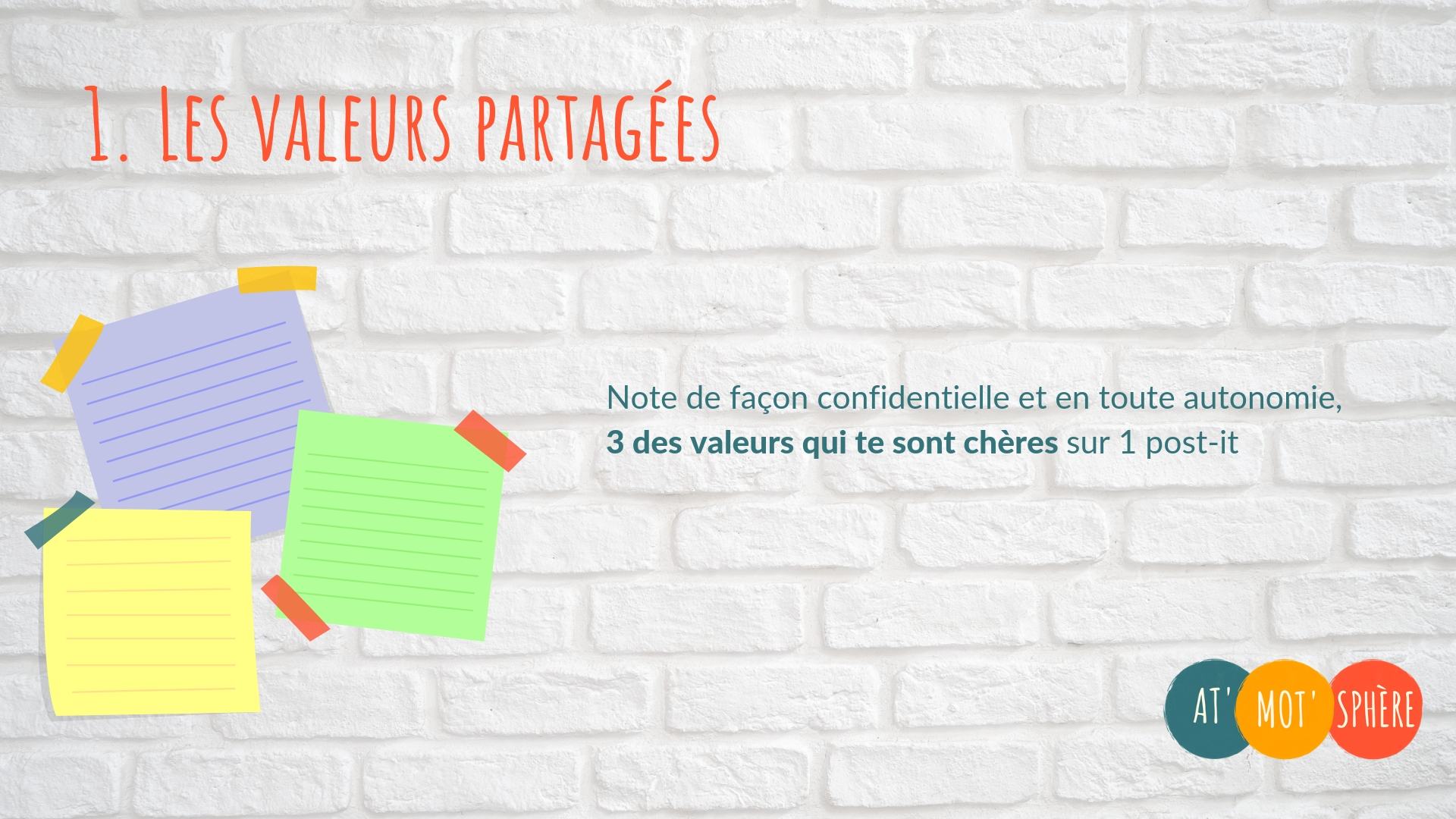 [Speaker Notes: Note pour l’animateur : Récupère les post-it et colle les dans la colonne adéquate. Fait une 1ère lecture des réponses devant le groupe. Demande les leurs avis à chaud.]
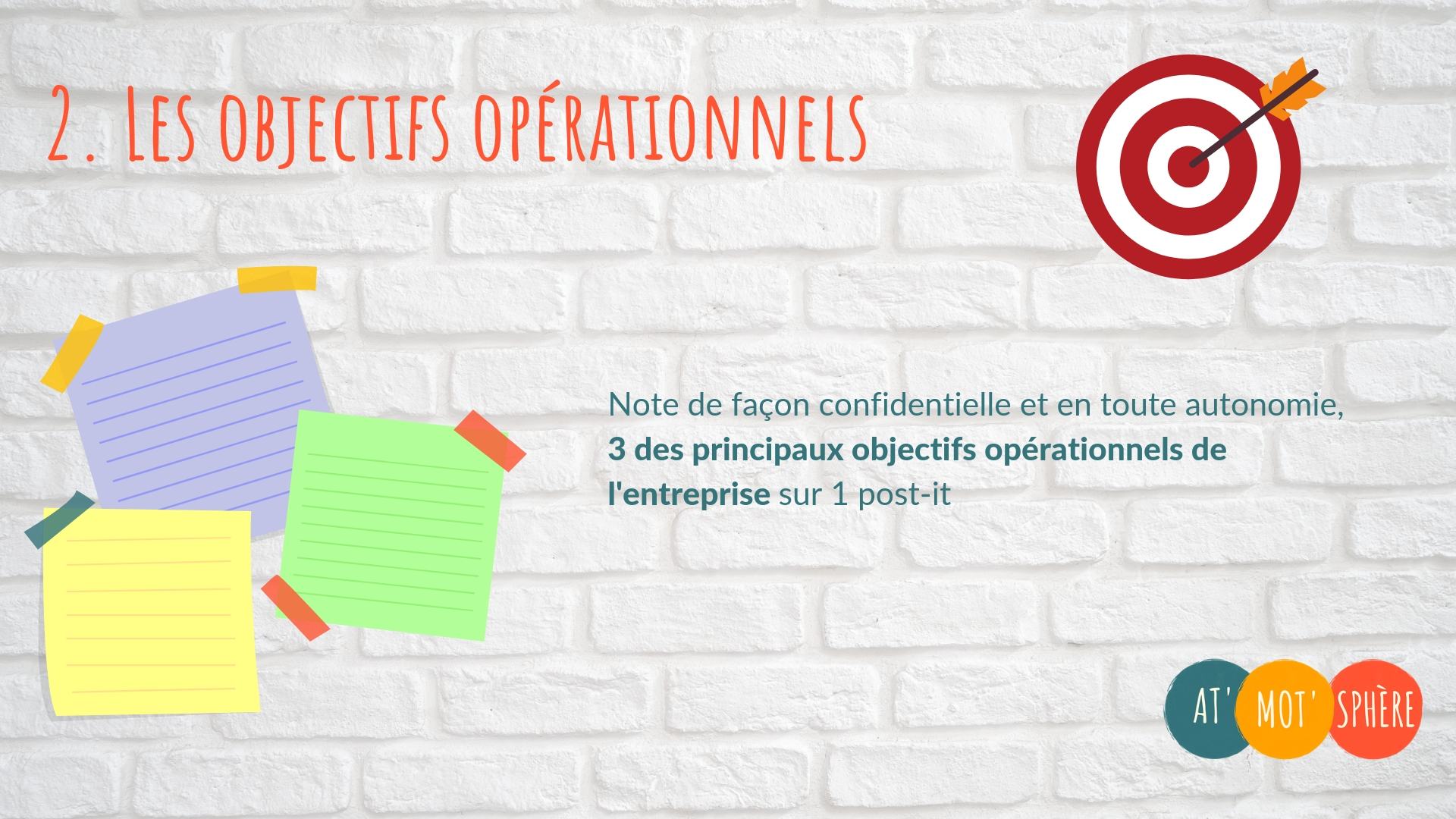 [Speaker Notes: Note pour l’animateur : Récupère les post-it et colle les dans la colonne adéquate. Fait une 1ère lecture des réponses devant le groupe. Demande les leurs avis à chaud.]
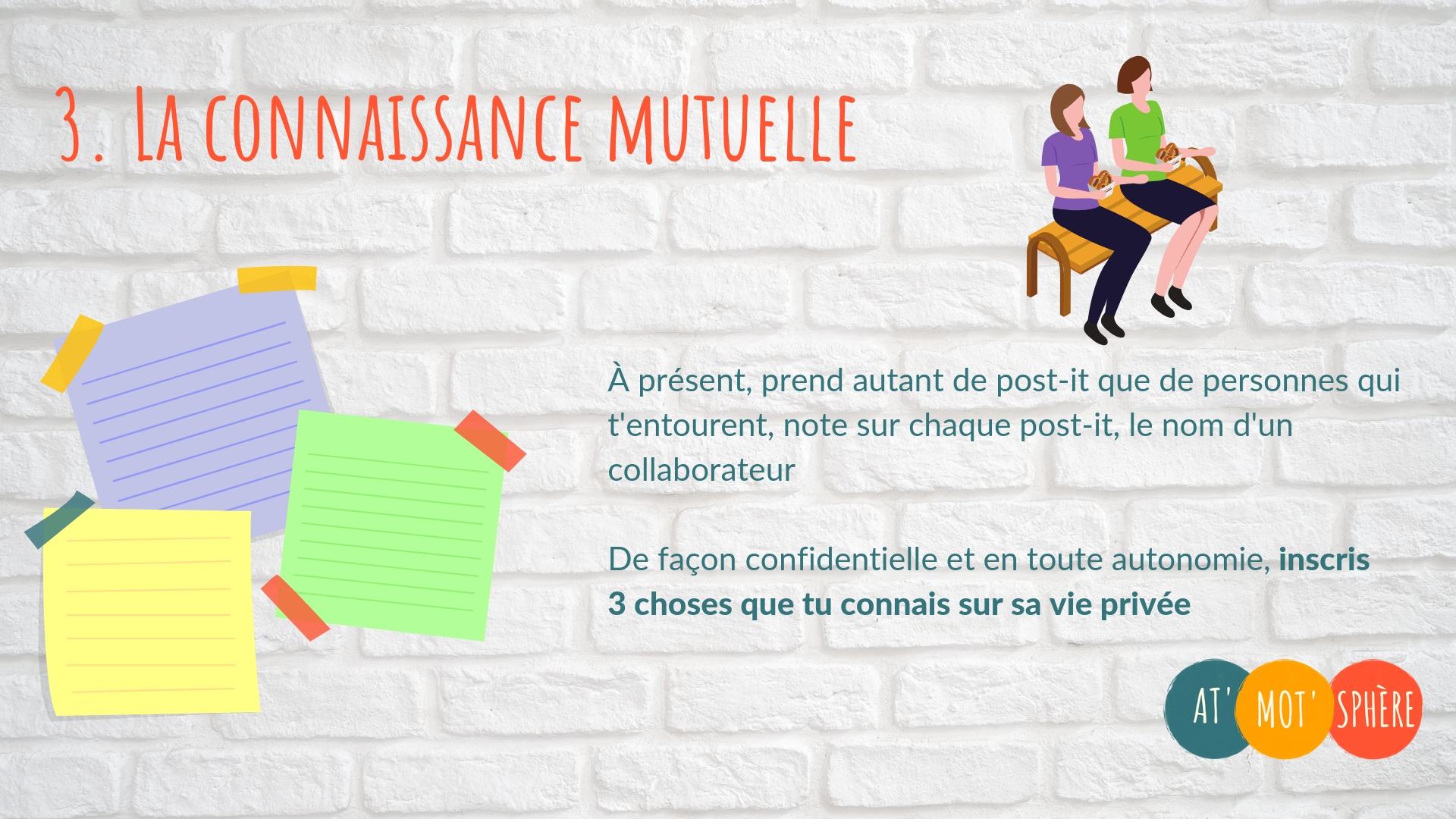 [Speaker Notes: Note pour l’animateur : Récupère les post-it et colle les dans la colonne adéquate. Fait une 1ère lecture des réponses devant le groupe. Demande les leurs avis à chaud.]
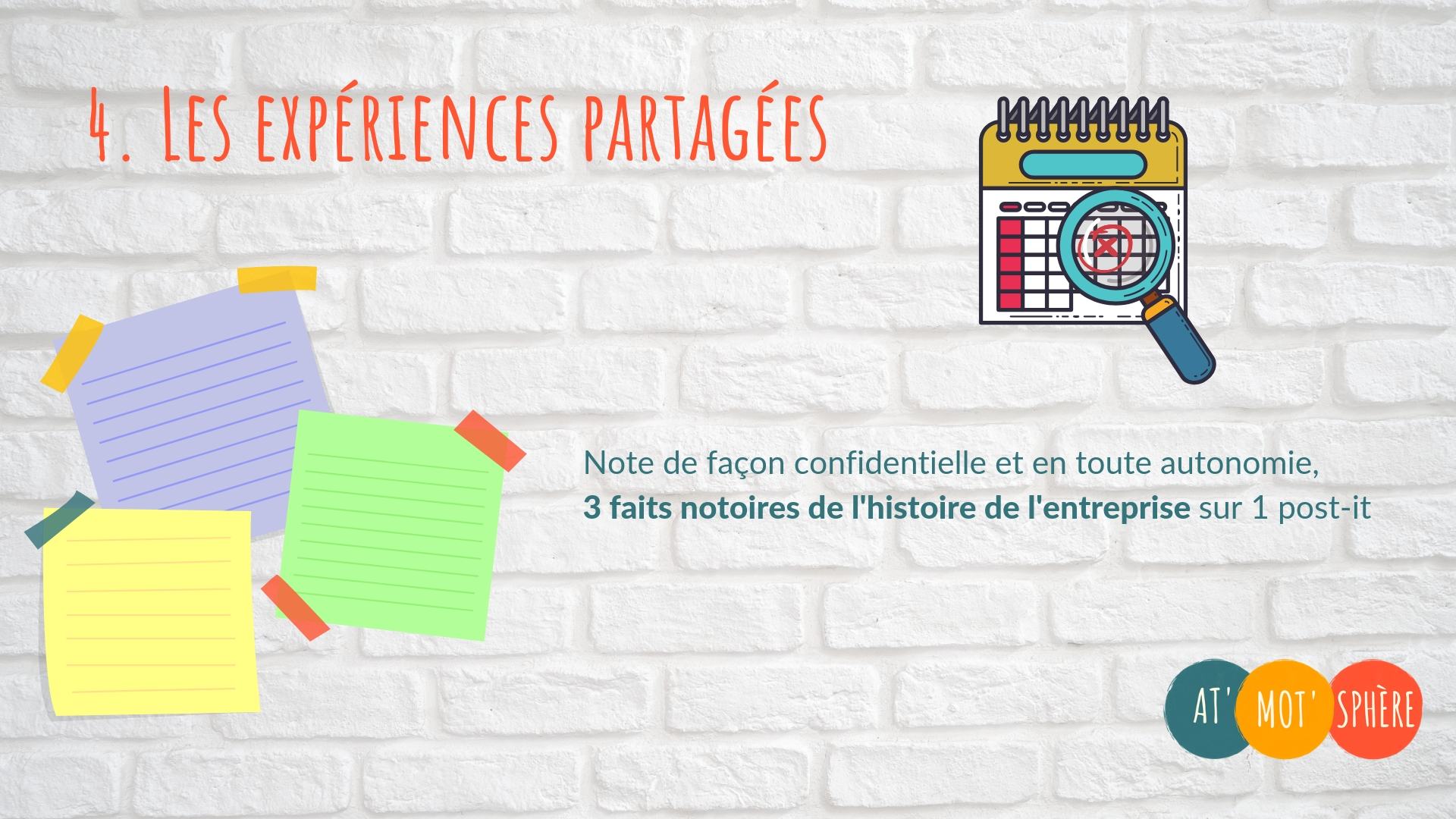 [Speaker Notes: Note pour l’animateur : Récupère les post-it et colle les dans la colonne adéquate. Fait une 1ère lecture des réponses devant le groupe. Demande les leurs avis à chaud.]
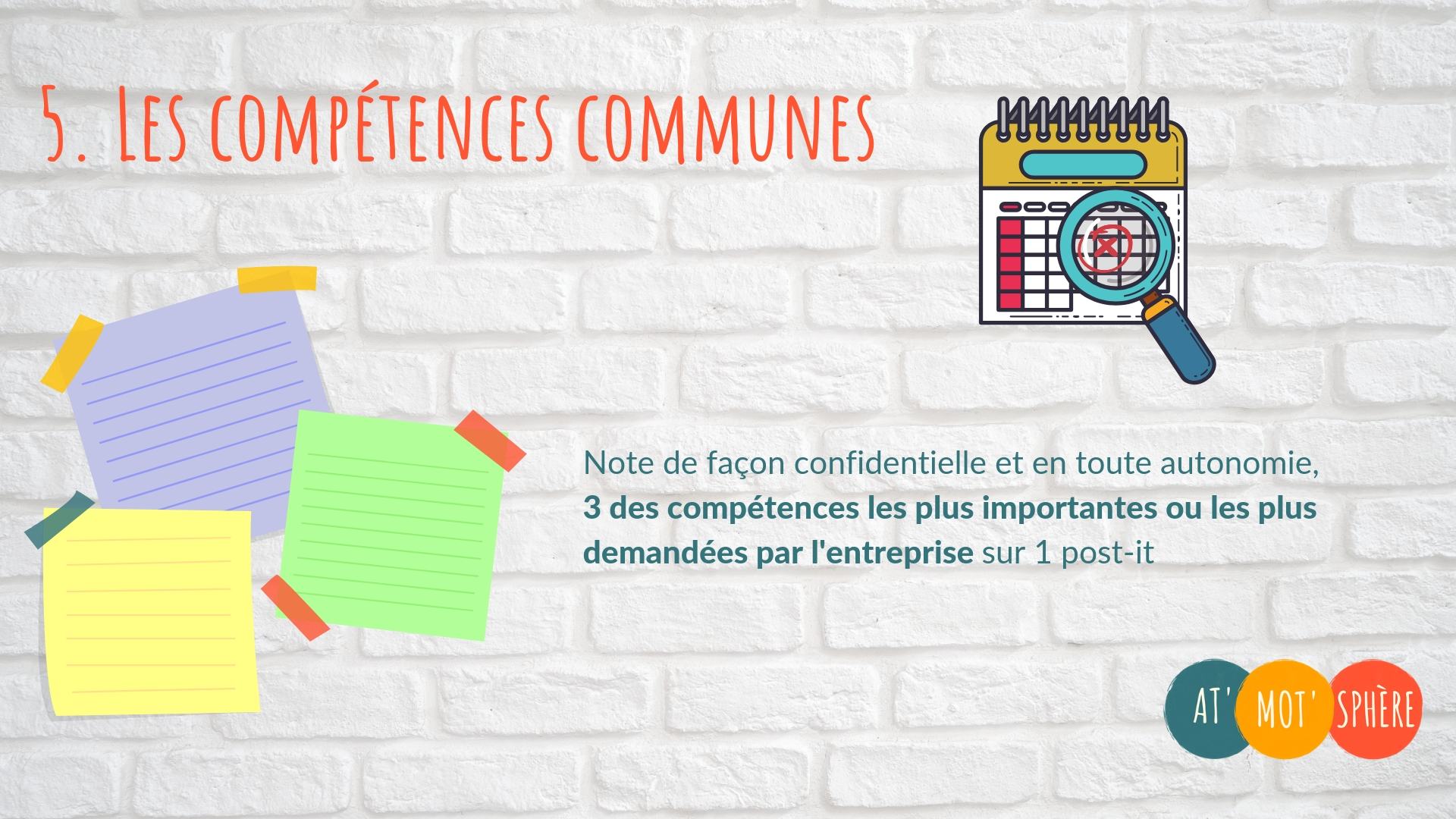 [Speaker Notes: Note pour l’animateur : Récupère les post-it et colle les dans la colonne adéquate. Fait une 1ère lecture des réponses devant le groupe. Demande les leurs avis à chaud.]
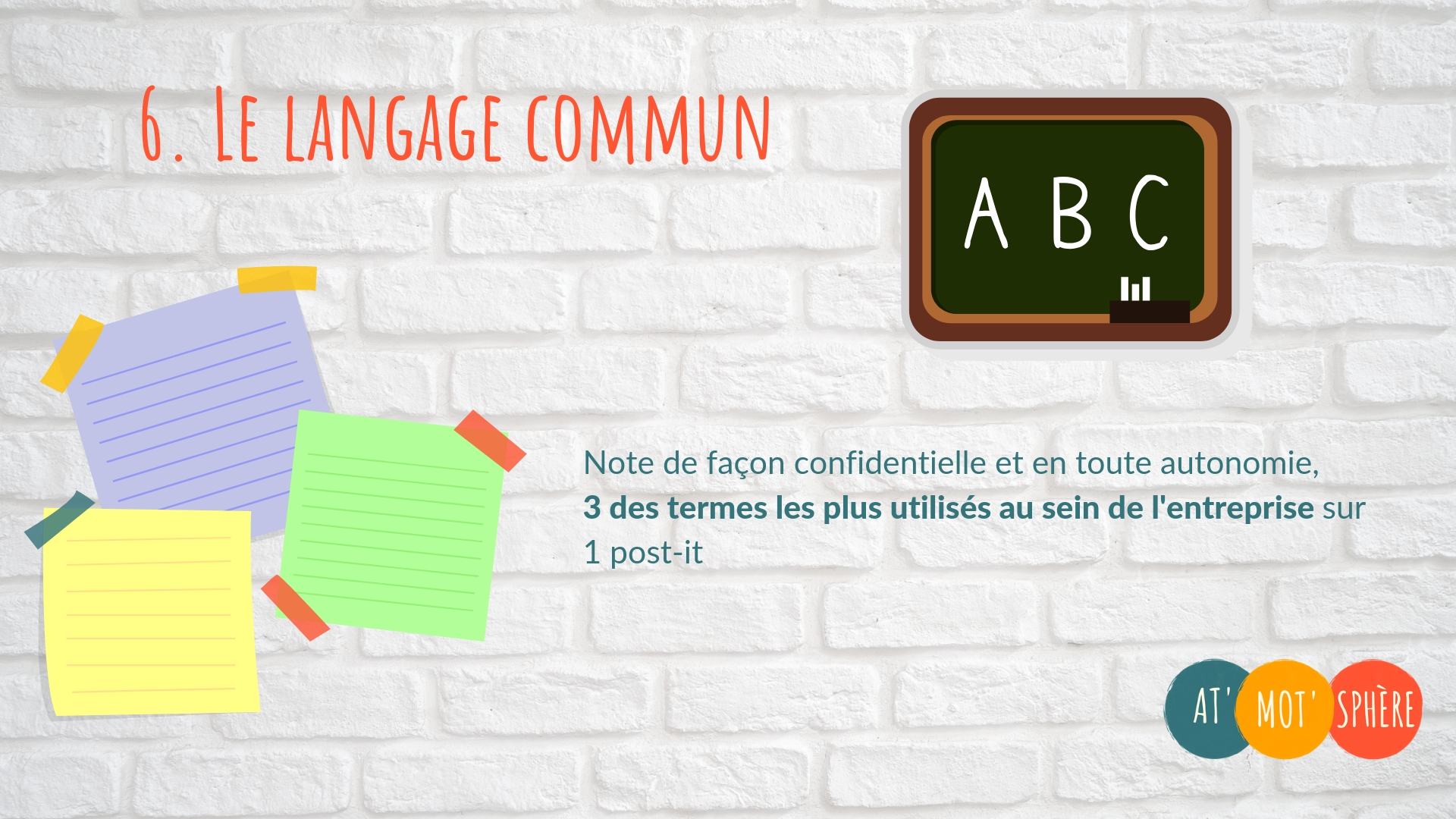 [Speaker Notes: Note pour l’animateur : Récupère les post-it et colle les dans la colonne adéquate. Fait une 1ère lecture des réponses devant le groupe. Demande les leurs avis à chaud.]
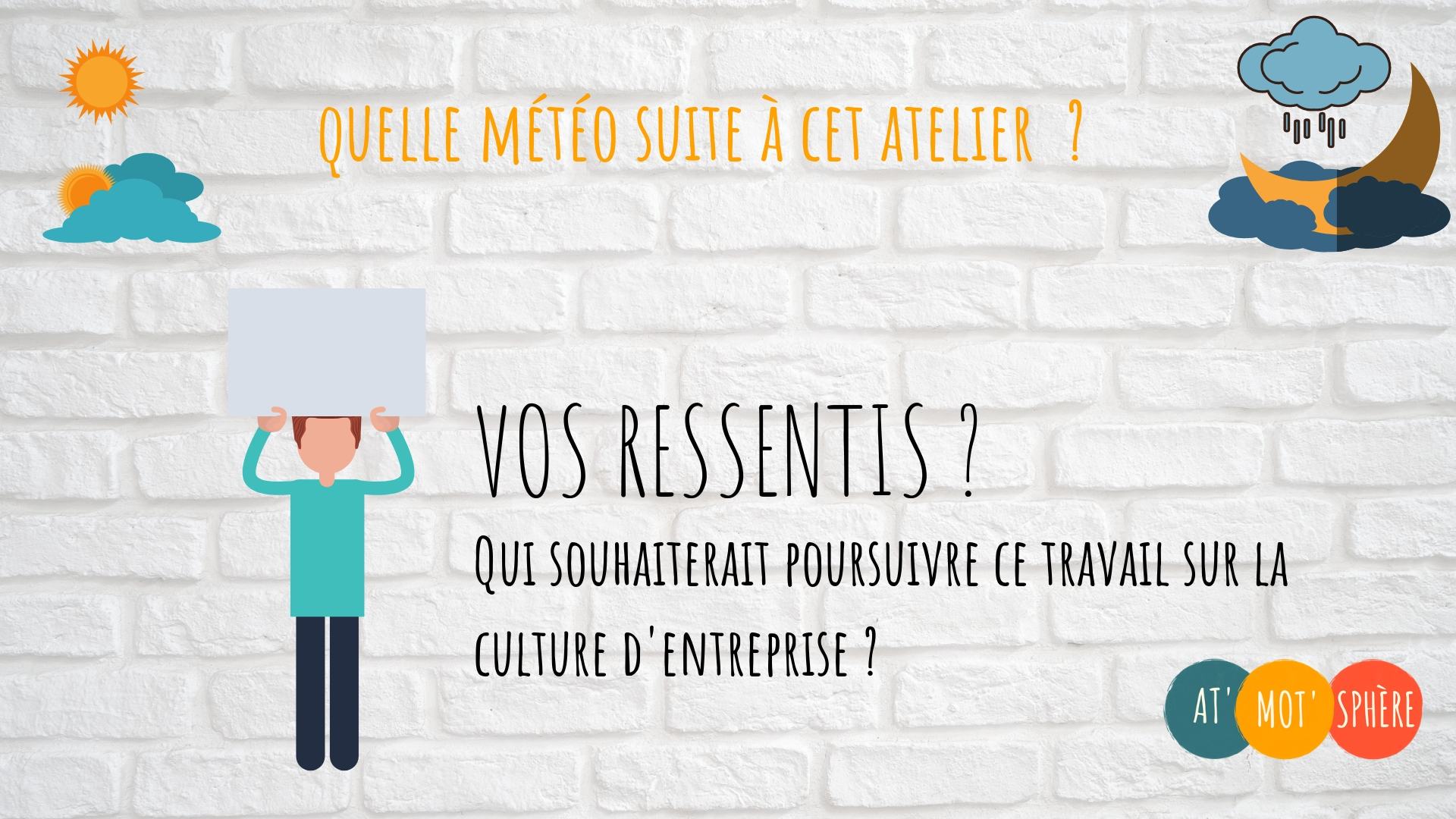 [Speaker Notes: Note pour l’animateur : Récupère les post-it et colle les dans la colonne adéquate. Fait une 1ère lecture des réponses devant le groupe. Demande les leurs avis à chaud.]
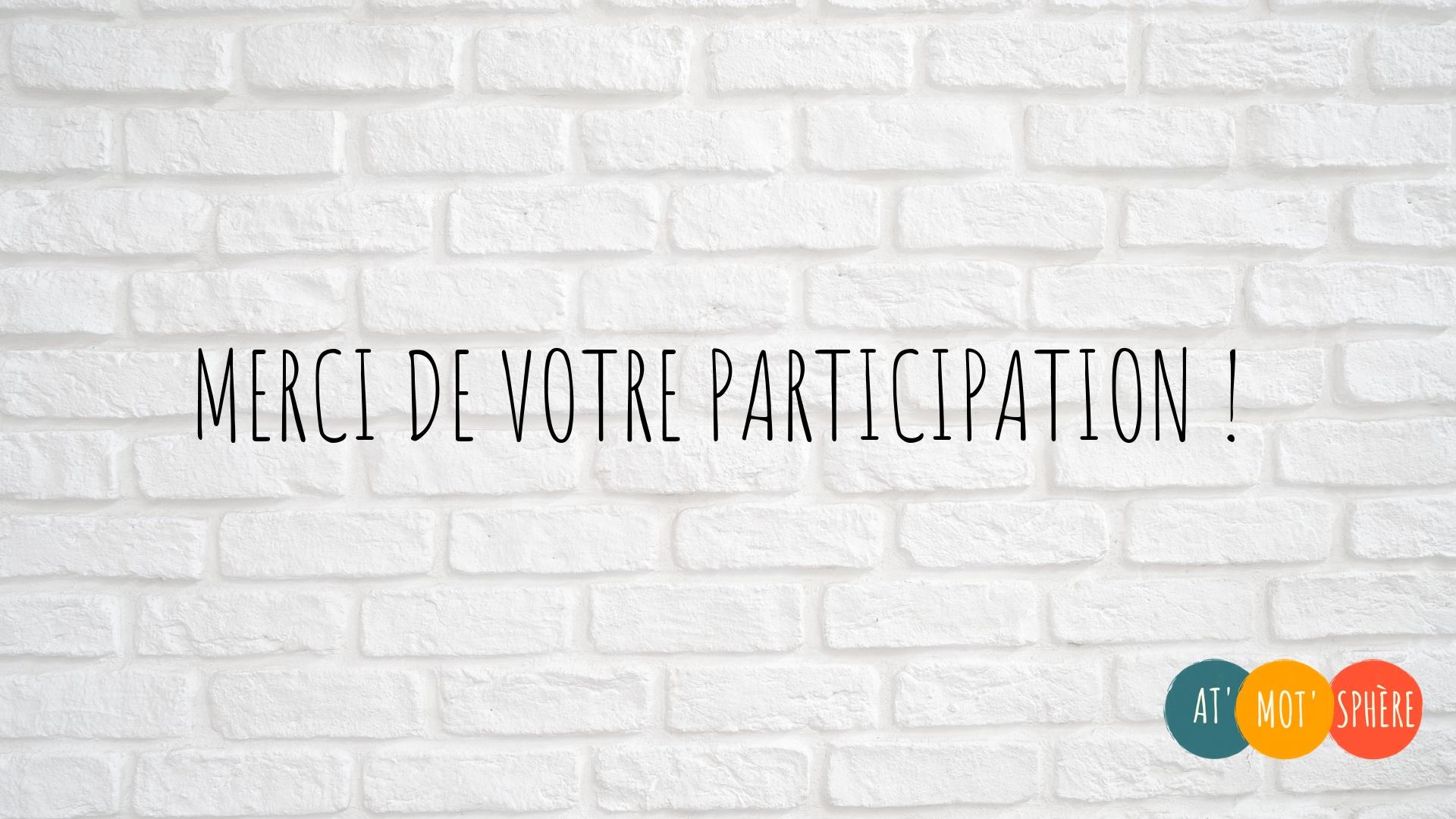